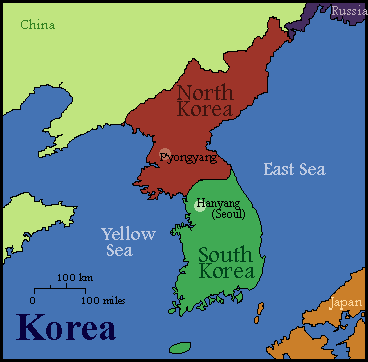 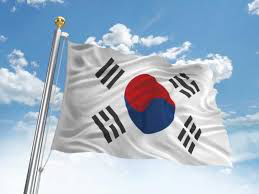 What do you know about Korea?
A Pre-test
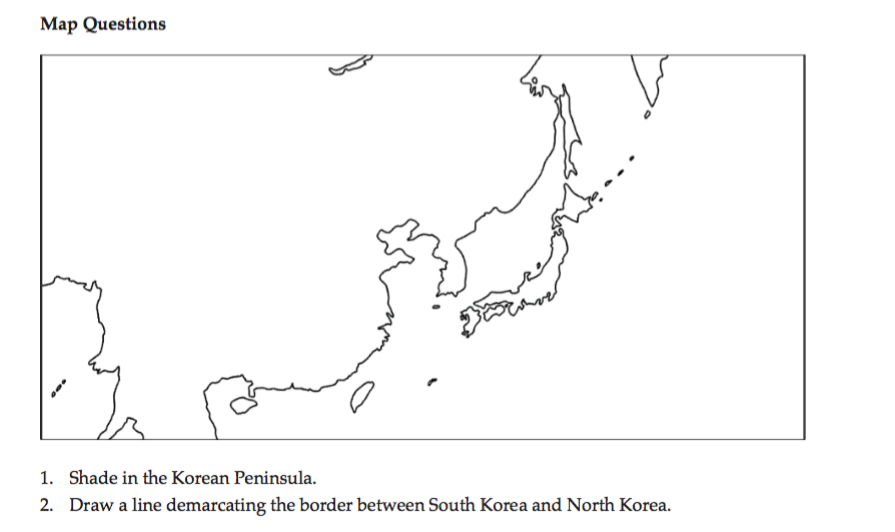 Questions 1 and 2
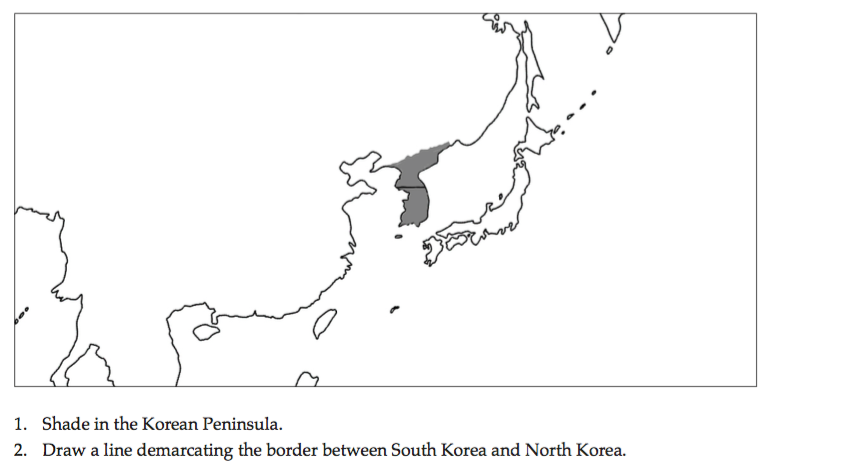 Answers 1 and 2
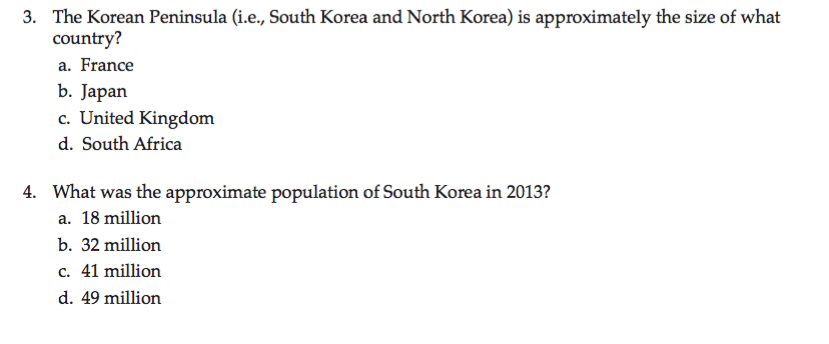 Question 3
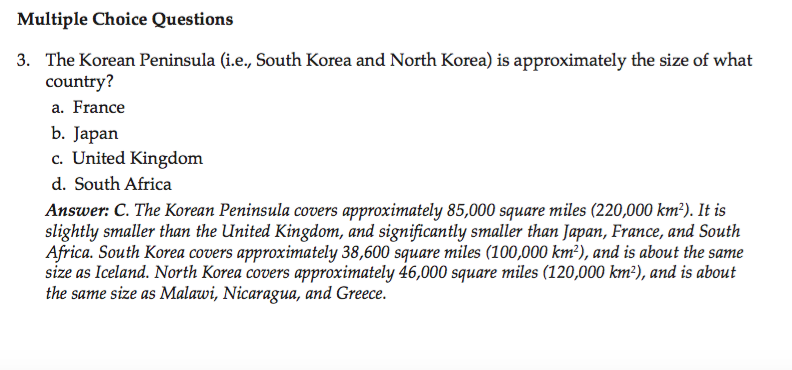 Answers 3 and 4
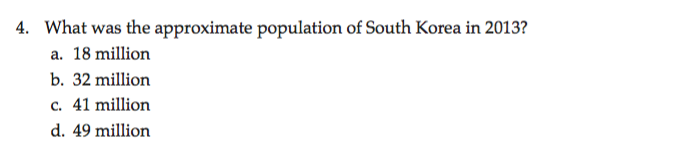 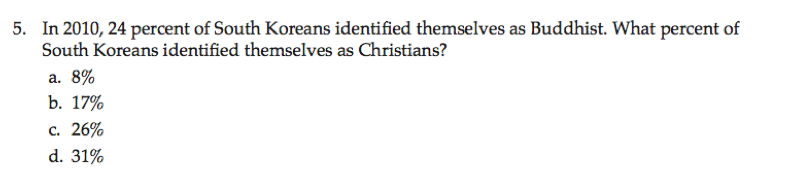 Questions 4 and 5
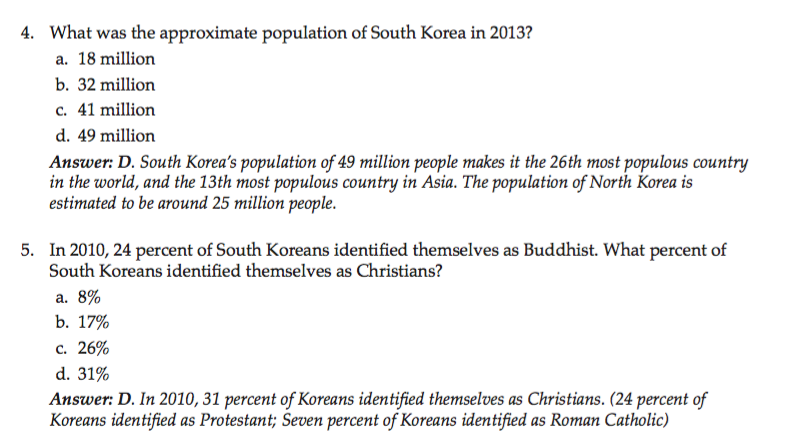 Answers 4 and 5
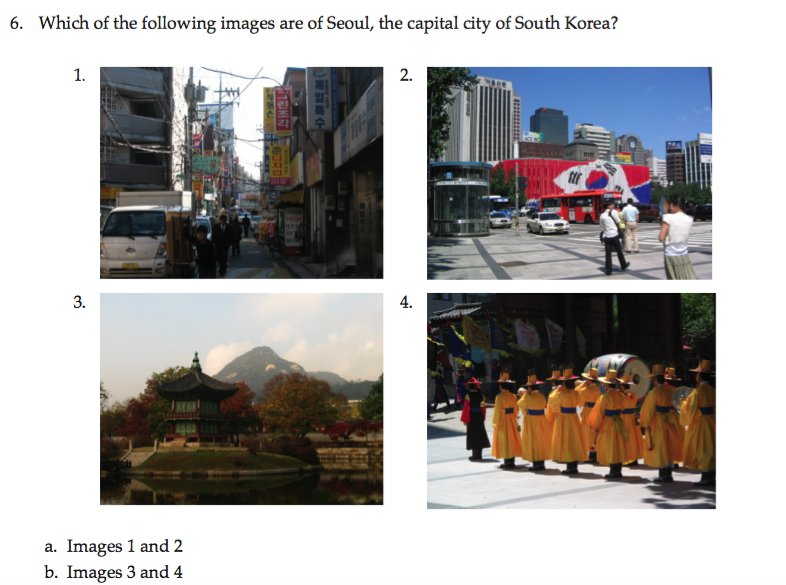 Question 6
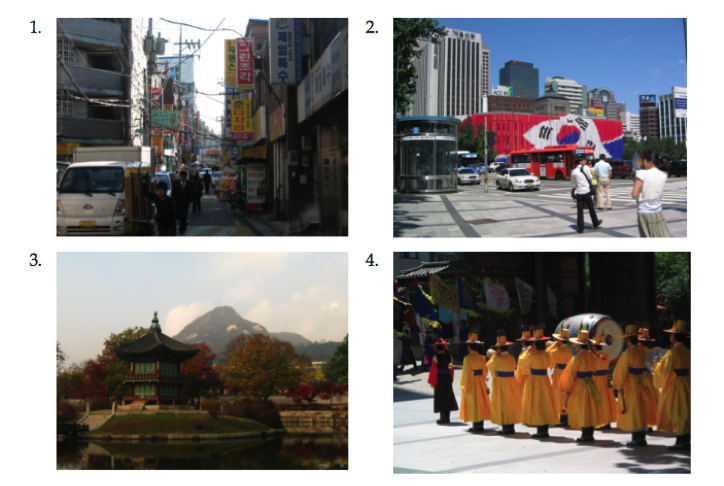 Answers 6: All!
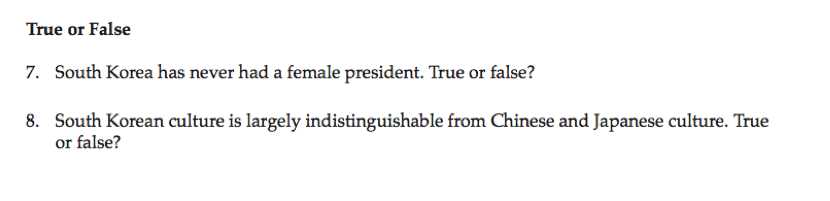 Questions 7 and 8
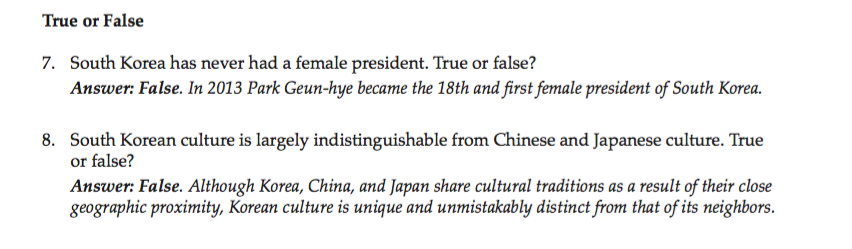 Answers 7 and 8